মাল্টিমিডিয়া ক্লাশে সবাইকে স্বাগতম
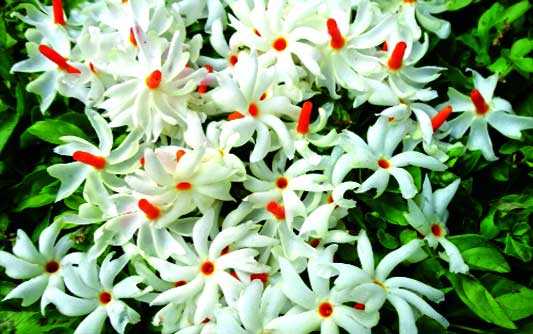 শিক্ষক পরিচিতি
মোহাম্মদ ফারুক হোসেন
সহকারি শিক্ষক(এম.এস.সি) গণিত
নবিগঞ্জ ইসলামিয়া দাখিল মাদ্রাসা
সদর , লক্ষীপুর ।
মোবাইলঃ ০১৮৩৭৬২৩৫০৫
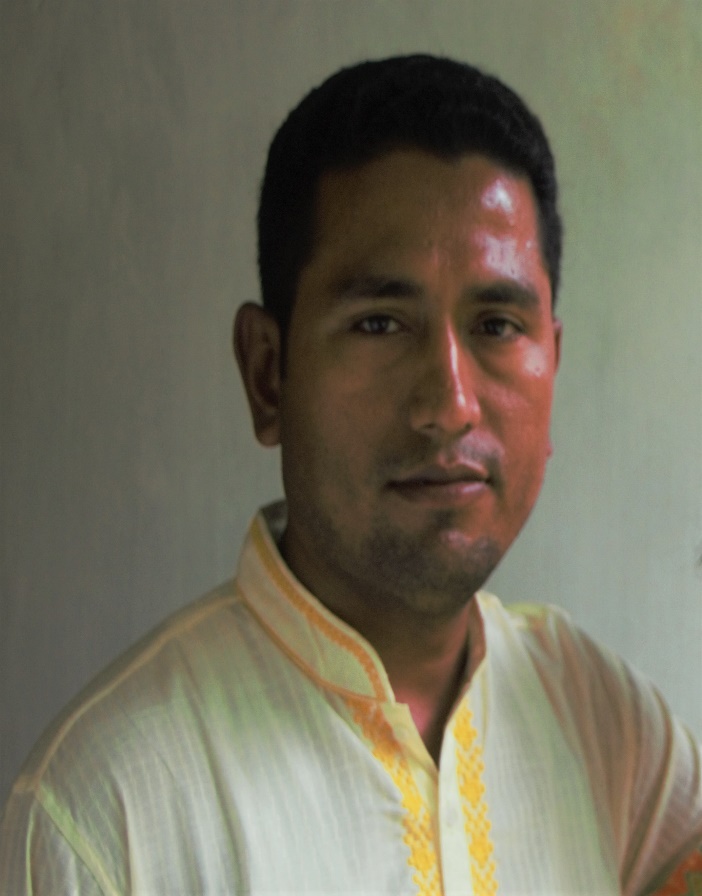 পাঠ পরিচিতি
শ্রেণি -  নবম     
বিষয় -  গণিত  
অধ্যায় -  ১৭    
শিক্ষার্থীর সংখ্যা- ৭০
সময় – ৫০ মিনিট
গণিতের সংখ্যা তত্ত্বকে কি বলে ?
পরিসংখ্যান 
২) পরিসংখ্যানের তথ্যের প্রত্যেকটি সংখ্যা মান কে কি বলে ? 
উপাত্ত 
৩) একাধিক উপাত্তের সমষ্টিকে তাদের সংখ্যা দ্বারা ভাগ করলে কি পাওয়া ? 
গড় 
৪) সর্বোচ্ছ গণসংখ্যা যে শ্রেণিতে অবস্থিত সেই শ্রেণিতে কি অবস্থিত ? 
প্রচুরক
পাঠ শিরোনাম
৩১,      ৪৫,      ৭৬,     ৭৫,     ২৬,     ৯০,     ৬৭,     ৫৪,     ৮৭,      ৫৬,      ৪৫,      ৩৪,     ৫৪,     ২৩,     ৬৪,     ৩৫,     ৮৭,     ৬৭,      ৪৫,      ৮৪,       ৫৪,     ৩৪,     ৭৬,     ৫৩,     ৭৬,     ৫৪,     ৩৪,     ৮৭,      ৫৩,      ৭৫,      ৪৬,     ৮৩,     ৪৭,     ৫০,     ৪০,     ৩৫,     ৭৬,      ৩০,      ৫৬
পরিসংখ্যান (গড় ,প্রচুরক )
শিখনফল -
কেন্দ্রীয় প্রবণতা কী তা বলতে পারবে ।
সংক্ষিপ্ত পদ্ধতিতে গড় নির্ণয় করতে পারবে । 
প্রচুরক নির্ণয় করতে পারবে ।
কেন্দ্রীয় প্রবণতা
পরিসংখ্যানের অবিন্যস্ত উপাত্তসমূহ মানের ক্রমানুসারে সাজালে , উপাত্তসমূহ মাঝামাঝি কোনো মানের কাছাকাছি পুঞ্জিভূত হয় । উপাত্তের এই প্রবণতাকে কেন্দ্রীয় প্রবণতা বলা হয় । 
কেন্দ্রীয় প্রবণতার পরিমাপ তিনটি – 
১) গাণিতিক গড়  ২) মধ্যক  ৩) প্রচুরক
সংক্ষিপ্ত পদ্ধতিতে গড় নির্ণয়ের সূত্রঃ
এসো নিম্নের সারণি থেকে  সংক্ষিপ্ত পদ্ধতিতে গড় খরচ নির্ণয় করি -
সংক্ষিপ্ত পদ্ধতিতে গড় নির্ণয়ের সারণিটি নিম্নরুপ -
শ্রেণিব্যাপ্তি
2- 6
4
4
- 4
- 16
6-10
8
9
- 3
- 27
10- 14
12
21
- 2
- 42
14- 18
16
47
- 1
- 47
18- 22
20
52
0
0
22- 26
24
36
1
36
26- 30
28
19
2
38
মোট
188
- 58
একক কাজ
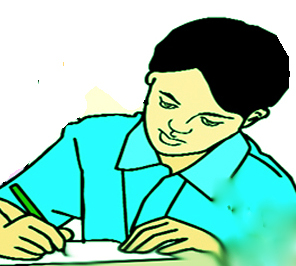 নবম শ্রেণির ৫০ জন শিক্ষার্থীর গণিত বিষয়ে প্রাপ্ত নম্বরের গণসংখ্যা নিবেশন সারণি দেওয়া হলো। প্রদত্ত উপাত্তের গড় নির্ণয় কর।
শ্রেণিবিন্যাস্ত উপাত্তের প্রচুরক নির্ণয়ের সূত্র নিম্নরুপঃ
চলো নিম্নের সারণি থেকে প্রচুরক নির্ণয় করি -
দলীয় কাজ
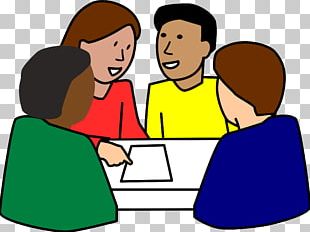 উপরোক্ত  গণসংখ্যা নিবেশন সারনি থেকে প্রচুরক নির্ণয় করঃ
মূল্যায়ন
১) কেন্দ্রীয় প্রবণতার পরিমাপ কতটি ? 
ক)    ২ টি    খ)   ৩ টি    গ)   ৪ টি    ঘ)   ৫ টি   
নিম্নের সারণির আলোকে (২-3) নং প্রশ্নের উত্তর দাও –
২) উপরোক্ত সারণিতে প্রচুরক কোন শ্রেণিতে অবস্থিত ? 
ক)  ৩৬-৪১     খ)  ৪২-৪৭    গ)  ৪৮-৫৩    ঘ)  ৫৪-৫৯
৩) উপরোক্ত সারণিতে আনুমানিক গড় কত হবে ?
ক)  ৩৮.৫  খ)  ৪৪.৫  গ)  ৫০.৫         ঘ)   ৫৬.৫
বাড়ির কাজ
কোনো শ্রেণির ৬০ জন শিক্ষার্থীর ওজনের গণসংখ্যা নিবেশন সারণি নিম্নরুপঃ
ক) প্রদত্ত তথ্য থেকে গড় নির্ণয় কর । 
খ) সারণি থেকে প্রচুরক নির্ণয় কর ।
ধন্যবাদ
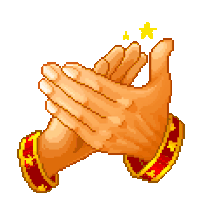